坂戸駅
　　徒歩10分
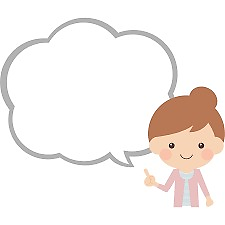 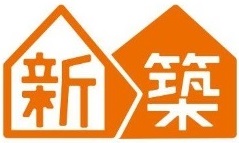 4ＬＤＫ
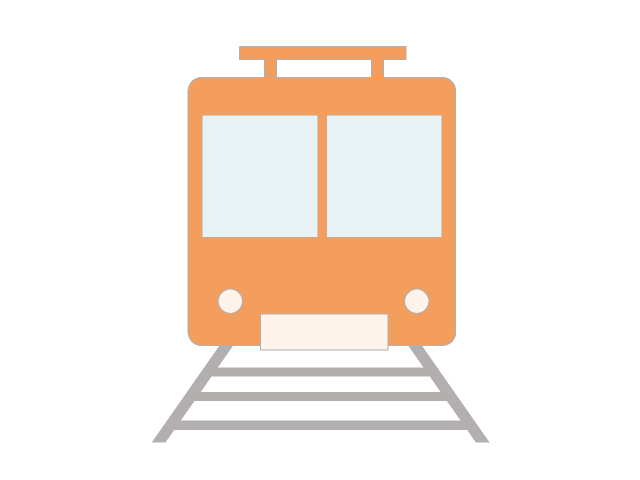 3,180万円
（税込）
お気軽に
お問合せ
ください。
★200万円 down
残り1棟！
完成しました♪
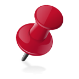 ★5分圏内にコンビニ・スーパーあり生活環境良好♪
★駐車スペース並列2台！
内覧できます
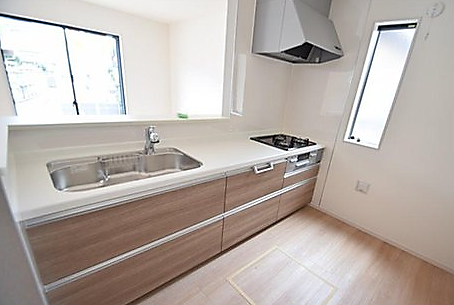 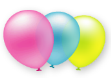 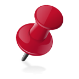 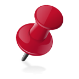 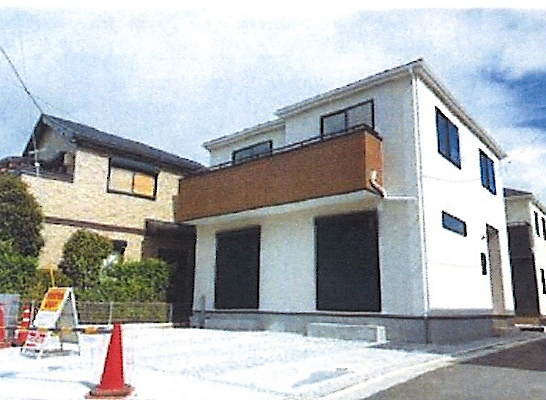 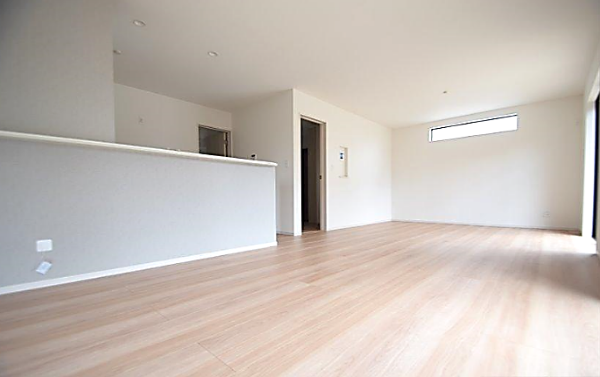 人気の対面キッチン
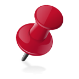 月々84,316円
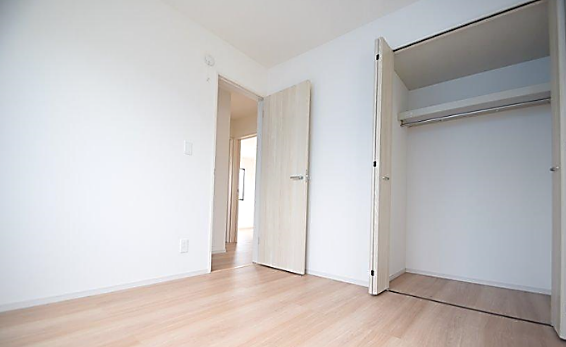 済
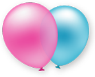 ■借入金額3,180円の場合
■頭金なし・ボーナス払いなし
■金利0.625％■借入期間35年
※別途諸費用がかかります。
広々とした
明るいリビング20帖
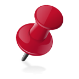 ★価格変更しました
各部屋にクローゼット付
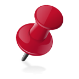 坂戸市山田町
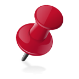 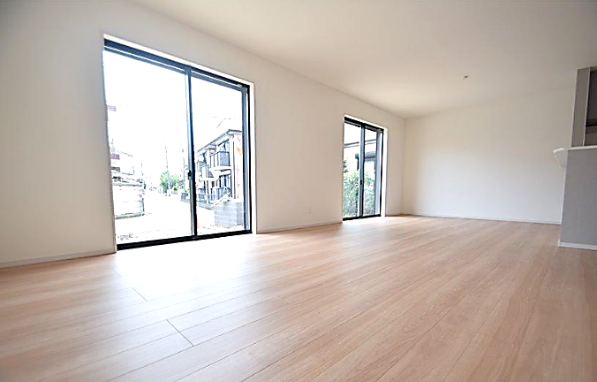 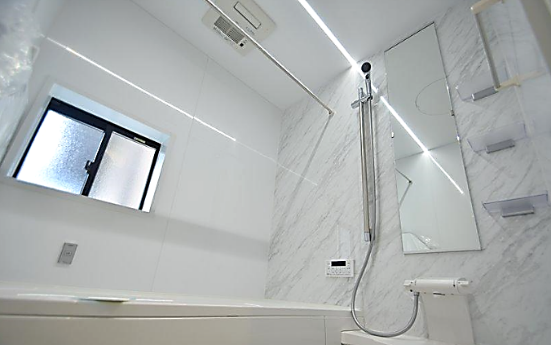 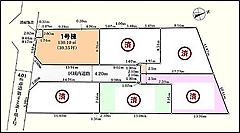 インナーバルコニー
リビング20帖
換気乾燥機付
学区
1号棟
お支払例
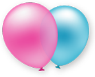 ★ベルク
　　　・・・240ｍ
★セブンイレブン
　　　・・・400ｍ
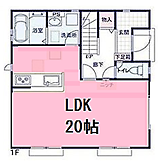 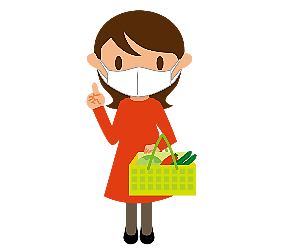 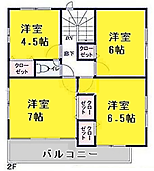 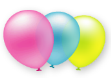 ★坂戸小学校
　　・・・1,120ｍ
★坂戸中学校
　　・・・800ｍ
全居室6帖以上
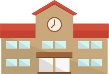 ●所在地/坂戸市山田町
●土地面積/130.10㎡（39.35坪）
●建物面積/102.68㎡（31.06坪）
●用途地域/第1種中住地域
●建ぺい率/60％●容積率/168％
●接道/中央開発道路：私道4.2ｍ南西側4ｍ公道
●設備/公営水道・都市ガス・公共下水
●完成/2020年7月　　　〈媒介〉